SIP/ASBU/2012-WP/24F
Aviation System Block UpgradesModule N° B0-101/PIA-3 ACAS Improvements
Workshop on preparations for ANConf/12 − ASBU methodology
(Bangkok, 14-18/Nadi, 21-25  May 2012)
Module N° B0-101 ACAS Improvements
ICAO SIP 2012- ASBU WORKSHOP
2
Module N° B0-101 - Baseline
ACAS is subject to global mandatory carriage for aeroplanes with a MTCM greater than 5.7 tons. 
The current version of ACASII is 7.0.
ICAO SIP 2012- ASBU WORKSHOP
3
Module N° B0-101 – Change Brought by the Module
Implements several optional improvements to airborne collision avoidance system in order to minimize “nuisance alerts” while maintaining existing levels of safety. 

Element  Improved ACAS operations
TCAS version 7.1 introduces significant safety and operational benefits for ACAS operations.
Agreed to mandate the improved ACAS (TCAS version 7.1) for new installations as of 1/1/2014 and for all installations no later than 1/1/2017.
ICAO SIP 2012- ASBU WORKSHOP
4
Module N° B0-101 – Intended Performance Operational Improvement
ICAO SIP 2012- ASBU WORKSHOP
5
Module N° B0-101 – Necessary Procedures (Air & Ground)
ACAS procedures are defined in PANS-ATM (Doc 4444) and in PANS-OPS (Doc 8168)
ICAO SIP 2012- ASBU WORKSHOP
6
Module N° B0-101 – Necessary System Capability
Avionics
RTCA DO185B / EUROCAE DO143 MOPS are available for TCAS implementation. 
RTCA DO325 Annex C is being modified to accommodate the 2 functions (APFD and TCAP). It should be ready by Q1 2013. 

Ground Systems
Not Applicable
ICAO SIP 2012- ASBU WORKSHOP
7
Module N° B0-101 – Training and Qualification Requirements
Training in the operational standards and procedures are required
Likewise, the qualifications requirements are identified in the regulatory requirements
Training guidelines are described in the ACAS Manual (Doc 9863). Recurrent training is recommended.
Likewise, the qualifications requirements are identified in the regulatory requirements
ICAO SIP 2012- ASBU WORKSHOP
8
Module N° B0-101 – Regulatory/standardization needs and Approval Plan (Air & Ground)
Regulatory/Standardization:  
Use current published requirements
Approval Plans:  
Must be in accordance with application requirements e.g. EASA NPA 2010-03 requirement of 1/3/2012 for new installations and 1/12/2015 for all installations, or ICAO mandate of 1/1/2014 for new installations and 1/1/2017 for all installations.
ICAO SIP 2012- ASBU WORKSHOP
9
Module N° B0-101 – Reference Documents
Standards
ICAO Annex 6 — Operation of Aircraft,  Part I - International Commercial Air Transport – Aeroplanes. carriage requirements;
ICAO Annex 10 —. Aeronautical Telecommunications, Volume IV - Surveillance Radar and Collision Avoidance Systems;. (Including Amendment 85- July 2010)
EUROCAE ED-143 / RTCA DO-185B, Minimum Operational Performance Standards for Traffic Alert and Collision Avoidance System II (TCAS II); 
RTCA DO-325, Minimum Operational Performance Standards (MOPS) for Automatic Flight Guidance and Control Systems and Equipment. Appendix C estimated 2013
RTCA DO185B / EUROCAE DO143 MOPS for TCAS implementation. 
Procedures
ICAO Doc 4444, Procedures for Air Navigation Services - Air Traffic Management; 
ICAO Doc 8168, OPS — Aircraft Operations, Volume I — Flight Procedures.
Guidance Material
ICAO Doc 9863, Airborne Collision Avoidance System (ACAS) Manual.
Approval Documents
FAA TSO-C119c; EASA ETSO-C119c; FAA AC120-55C; FAA AC20-151a; RTCA DO-185B, MOPS for TCAS II; RTCA DO-325, Appendix C, for APFD and TCAP; EUROCAE ED-143, MOPS for TCAS II.
ICAO SIP 2012- ASBU WORKSHOP
10
Module N° B0-101 Implementation                   - Benefits and Elements
ACAS Improvements 
Benefits: Efficiency and Safety
Element:
 Avionics: ACAS II (TCAS version 7.1) 
To be reflected in ANRF
ICAO SIP 2012- ASBU WORKSHOP
11
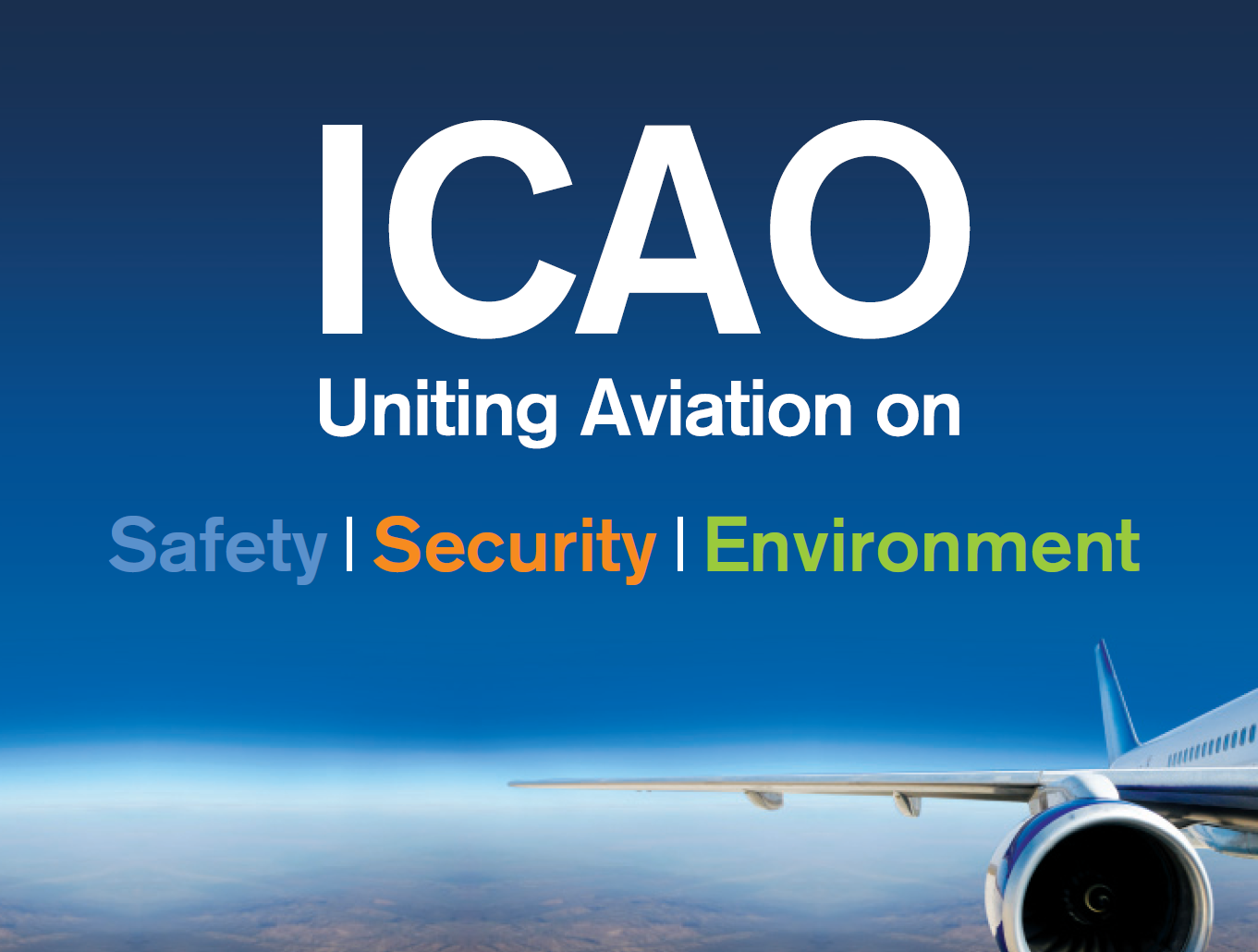 ICAO SIP 2012- ASBU WORKSHOP
12